Підготувала:
Учениця 9-Б класу
СЗШ № 37
м. Дніпропетровська
Шуміліна Олександра
Азотні добрива
Усі матеріали взято з Вікіпедії.
Зміст:
Азотні добрива.
Мінеральні азотні добрива.
Аміачні добрива.
Різновиди азотних добрив.
Дія.
Азотні добрива
Азо́тні до́брива — це азотовмісні речовини, які вносять у ґрунт з метою підвищення врожайності сільсько-господарських культур. Важливим джерелом азотних речовин для рослин є гній, сеча тварин, торф, пташиний послід, зелене добриво, компости, відходи сільського господарства і м'ясо-рибної промисловості та ін. Особливо великого значення набули мінеральні азотні добрива. Вони містять азот в нітратній, аміачній, нітратно-аміачній і рідше в амідній формі.
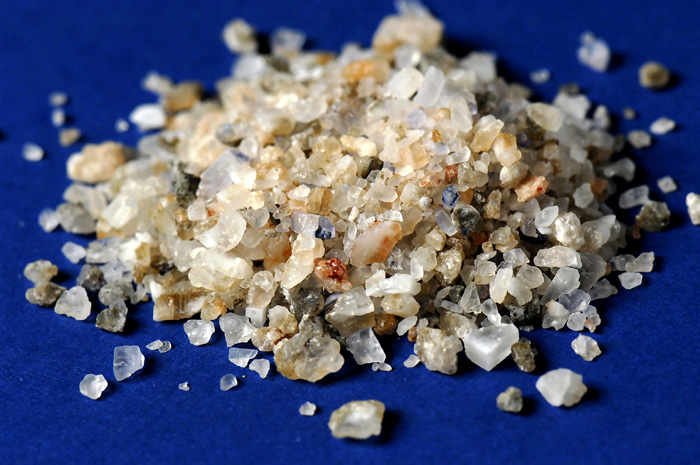 Мінеральні азотні добрива
Великого значення набули мінеральні азотні добрива. Вони містять азот в нітратній, аміачній, нітратно-аміачній і рідше в амідній формі.
Мінеральні азотні добрива більш концентровані і діють швидше, ніж органічні. До них належать:
Аміачна вода
Рідкий аміак
Сірчанокислий амоній
Аміачна селітра
Кальцієва селітра
Натрієва селітра
Ціанамід кальцію
Хлористий амоній
Аміакати (розчини аміачної і кальційової селітри, а також інших добрив у рідкому аміаку).
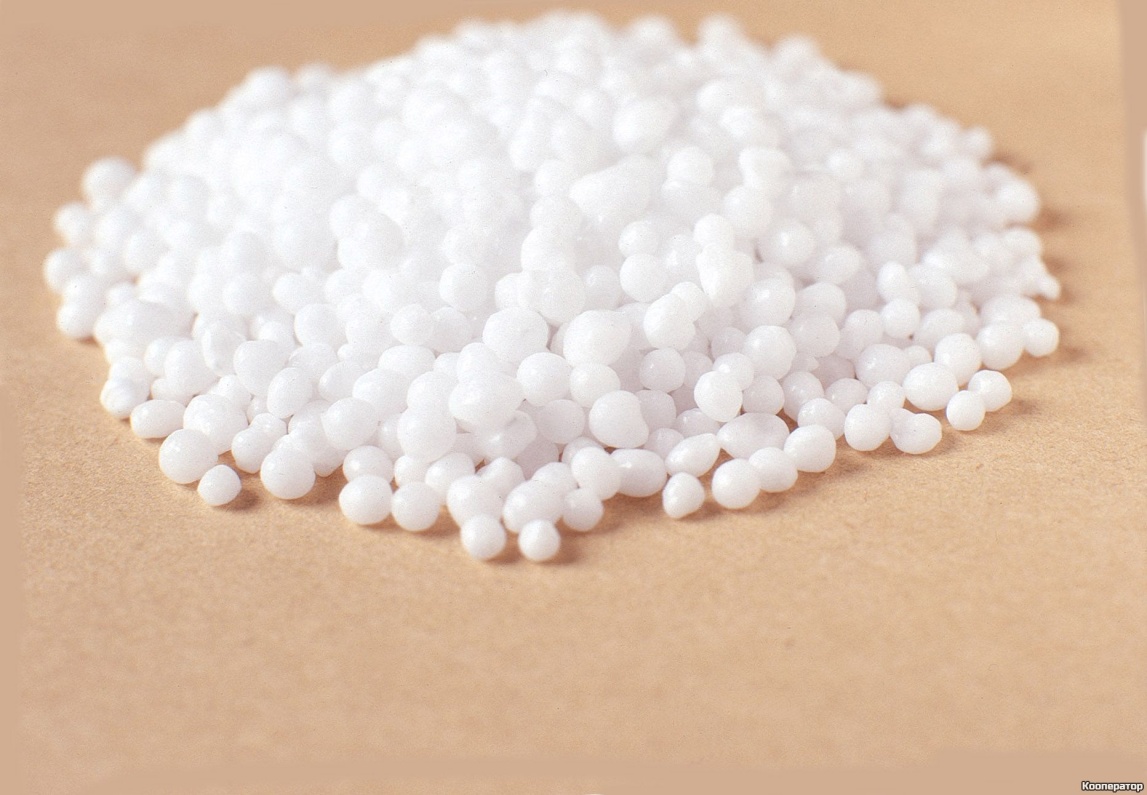 Аміачні добрива
Аміачні добрива краще вбираються ґрунтом, через це вони придатніші для завчасного внесення. Норми внесення аміачних добрив залежать від ґрунтово-кліматичних умов, біологічних особливостей культур і способу внесення добрив.
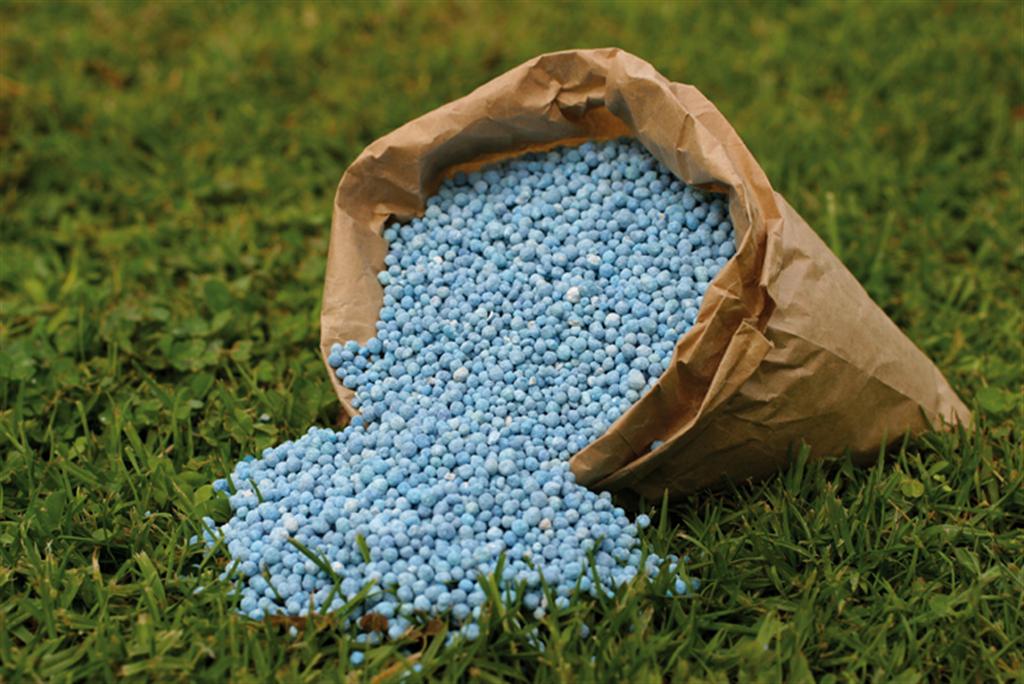 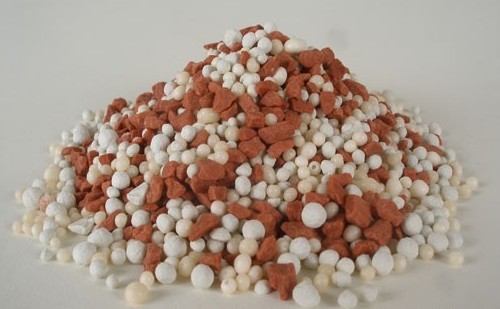 Різновиди азотних добрив
Як мінеральні азотні добрива застосовують такі речовини:
Нітрат калію KNO3 (калійна селітра).
Нітрат амонію NH4NO3 (амонійна селітра).
Нітрат кальцію Ca(NO3)2 (кальцієва або норвезька селітра).
Нітрат натрію NaNO3 (чилійська селітра).
Сульфат амонію (NH4)2SO4.           
Хлорид амонію NH4Cl.
Рідкий аміак і аміачна вода.
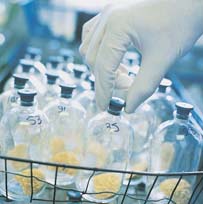 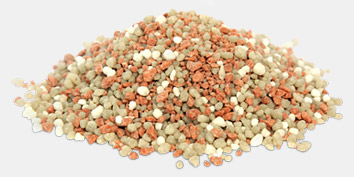 Дія
Нітрат калію KNO3 (калійна селітра) являє собою безбарвну кристалічну речовину. На вологому повітрі не мокріє і не злежується. Нітрат калію — дуже цінне мінеральне добриво, в якому міститься два поживних для рослин елементи — азот і калій. Однак за агрохімічними                                                          вимогами вміст азоту в                                              азотнокалійових добривах                                                                повинен бути більшим,                                                                        ніж в KNO3. Тому нітрат                                                                      калію застосовують                                                                           переважно в суміші з                                                    амонійними солями.
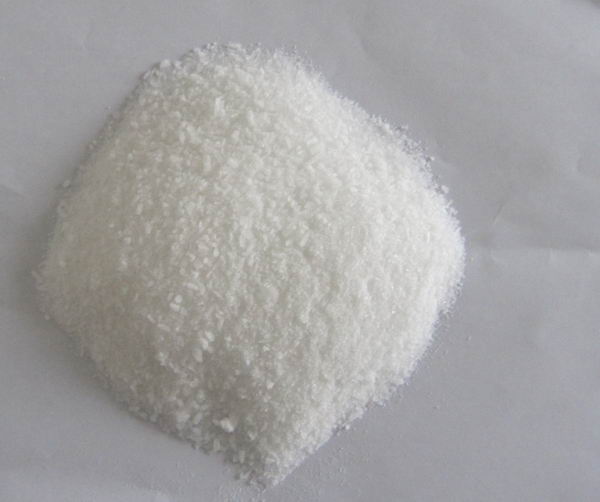 Дія (ПРОДОВЖЕННЯ)
Нітрат амонію NH4NO3 (амонійна селітра) дуже багате на азот добриво. Але нітрат амонію має істотний недолік — на вологому повітрі він мокріє, а при висиханні утворює тверді куски. Цілком сухий нітрат амонію може вибухати. Тому його застосовують як добриво в суміші з сульфатом амонію.  Така суміш на повітрі не мокріє; не злежується і являє собою дуже цінне добриво, особливо під цукрові буряки, картоплю та інші культури.
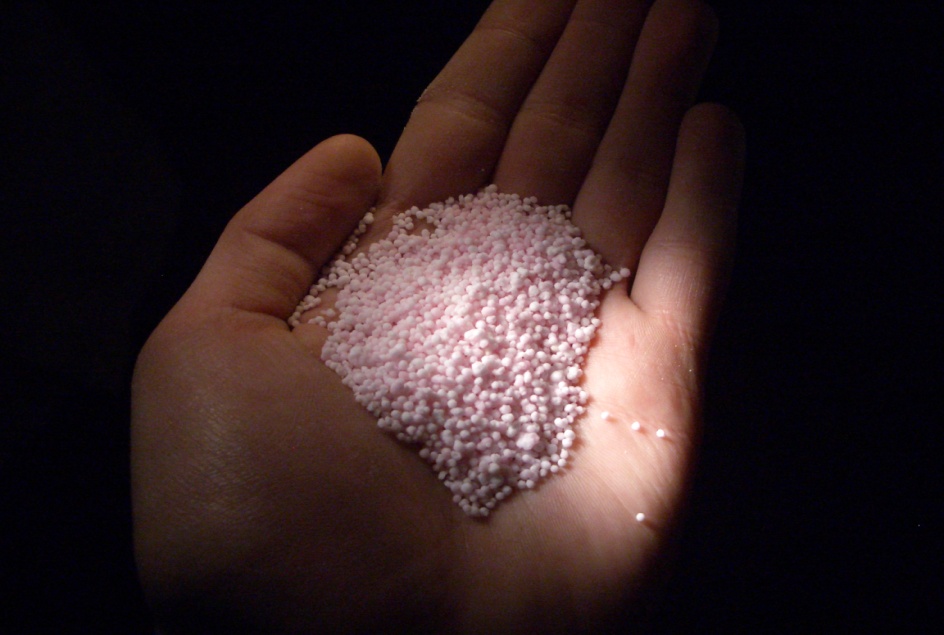 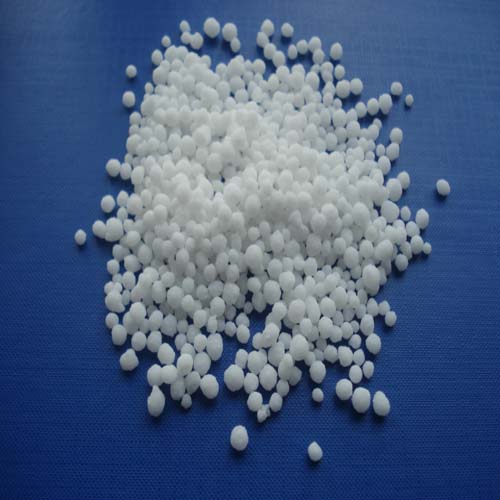 Дія (ПРОДОВЖЕННЯ)
Нітрат кальцію Ca(NO3)2 (кальцієва, або норвезька, селітра) — теж цінне азотне добриво. Його виробляють у великих кількостях нейтралізацією нітратної кислоти вапном. Цінність нітрату кальцію як добрива полягає також у тому, що іони кальцію Ca2+ позитивно впливають на структуру ґрунту.
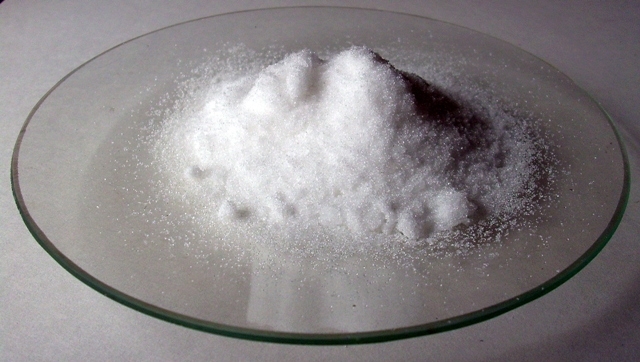 Дія (ПРОДОВЖЕННЯ)
Нітрат натрію NaNO3 (чилійська селітра) являє собою єдину сіль нітратної кислоти, яка утворює потужні природні родовища (в Чилі). В багатьох країнах чилійська селітра широко використовується як мінеральне добриво.
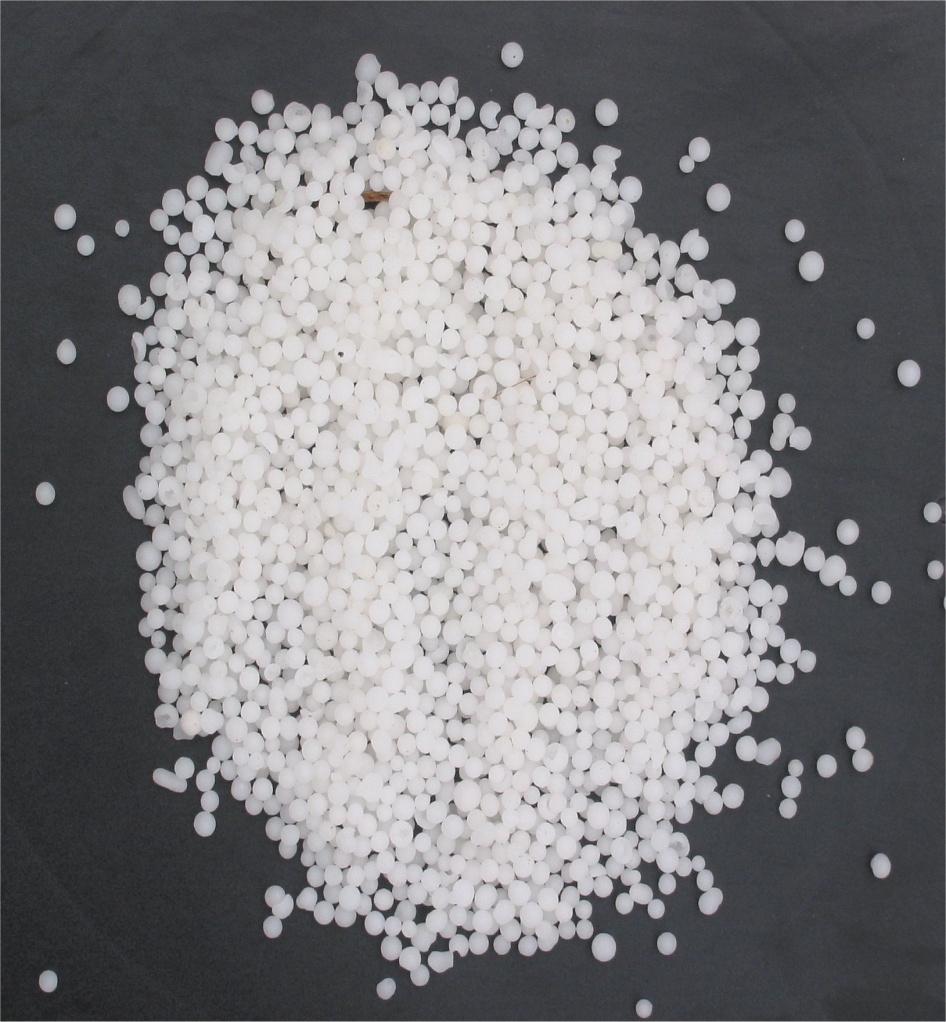 Дія (ПРОДОВЖЕННЯ)
Сульфат амонію (NH4)2SO4 — одне з найстаріших азотних добрив. Його добувають у великих кількостях нейтралізацією сульфатної кислоти аміаком. Сульфат амонію не гігроскопічний і не злежується. Він значно підвищує врожайність таких культур, як жито, пшениця, картопля і особливо чай і рис.
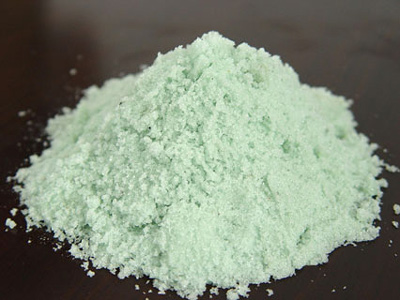 Дія (ПРОДОВЖЕННЯ)
Хлорид амонію NH4Cl одержують нейтралізацією хлоридної кислоти аміаком. Він теж не гігроскопічний і не злежується. Але на відміну від сульфату                                                   амонію його не вносять                                                                  під такі культури, як                                                             цукрові буряки, тютюн                                                       тощо, оскільки іони                                                                     хлору на ці культури                      впливають негативно.
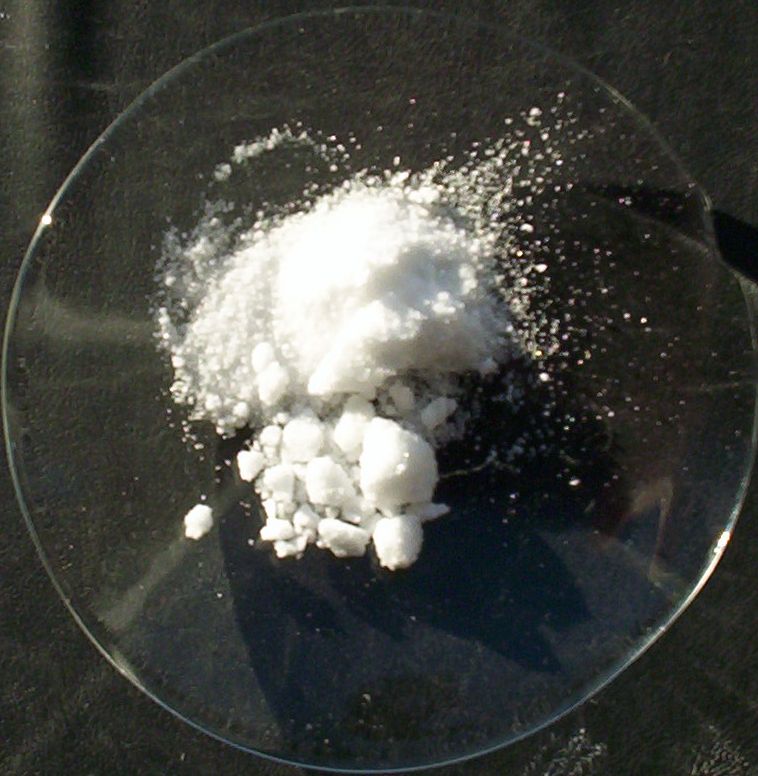 Дія (ПРОДОВЖЕННЯ)
Рідкий аміак і аміачна вода є найбагатшими добривами за вмістом азоту. Рідкий аміак, як і аміачну воду, стали застосовувати як азотні добрива лише останнім часом, коли були розроблені методи внесення в ґрунт добрив у рідкому стані.
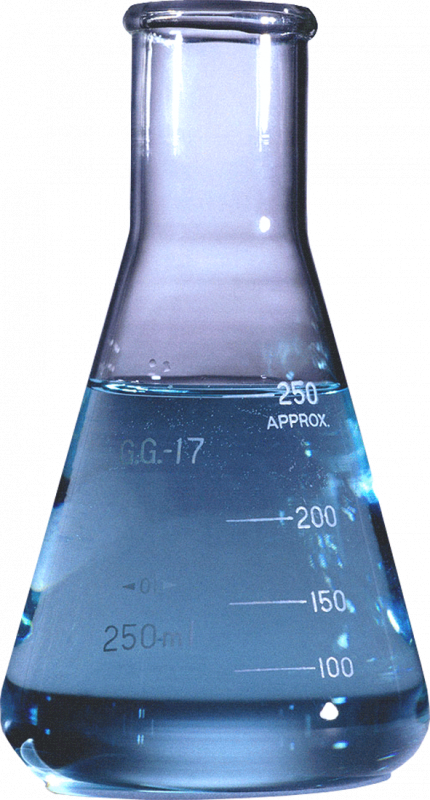 Дякую за увагу!